LE COMPLEMENT DU VERBE
Le complément du verbe
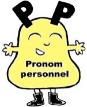 Il fait partie du prédicat.

Il complète le verbe.

Il ne peut ni être supprimé, ni déplacé.
Il peut être pronominalisé avec LE, LA, L’, LES, LEUR, LUI
Il apporte un complément de sens essentiel et ne peut être déplacé.
Il est rattaché directement ou indirectement au verbe
Il voit son empreinte. Ils rangent leurs affaires. Ils partent vers le sommet de la falaise.
Georges le rejoint sur le sable. Georges rejoint son frère sur le sable.
Il choisit un costume de golf. Il met ses pantoufles. Il le brosse rapidement. Il va aux lavabos.
Il saute au bas de son lit. Il avait une musette sur le côté. Harp ouvre la porte. 
Mes parents sont en haut. Paul plonge la poupée dans la lessiveuse pour distraire sa soeur.
Elle repoussait la bonne soupe avec rage. Elle la réclamait en sanglotant.
On la coiffait. Depuis le pont du navire, les marins nous observent sans un mot.
À ce moment-là, ce profond silence nous effraie. 
Toute la nuit, la petite bête à plumes manifeste son mécontentement.
Un dindonnet a sauté dans son panier. Elles ont pensé à lui. Elles ont pensé à leur grand-père.
Un peu plus loin, elles ont vu les volailles. Elles sont montées dans la voiture.
Elles ont rangé le chariot. Elles sont montées dans la voiture. Il leva la tête en tremblant. 
Un continent inconnu lui barre le chemin. Un continent inconnu barre le chemin à Christophe Colomb.
Christophe Colomb lui résiste. Christophe Colomb résiste à l’équipage.
Il l’aborde. Il aborde le rivage. Tôt le matin, la méchante femme réveilla les enfants.
Tôt le matin, la méchante femme les réveilla. Bientôt, nous verrons les miettes de pain semées en venant.
Bientôt, nous les verrons. Hansel consola sa soeur. Hansel la consola.
Les miettes nous montreront le chemin de la maison. Tu nourriras ton chien. Tu le nourriras.
Des promenades fréquentes lui feront du bien. Des promenades fréquentes feront du bien à ton chien.
Je trouverai un serpent à sonnettes dans la boite à sucre. Je le trouverai dans la boite à sucre.
Je jetterai ma soeur par la fenêtre. Je la jetterai par la fenêtre.
J’attraperai mon cartable au lasso. Je l’attraperai au lasso.
Ce qu’il voit
LE
LA
NOUS
Ce qu’il ouvre
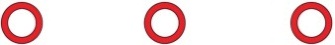 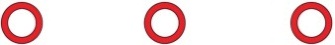 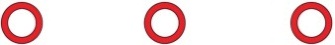 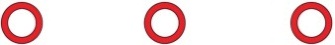 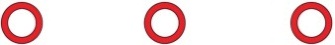 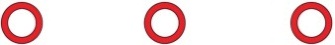 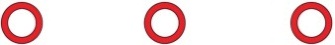 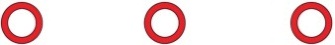 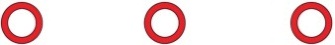 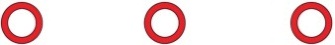 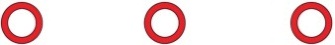 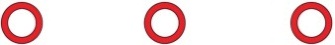 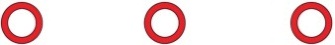 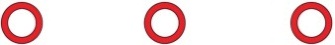 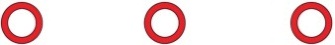 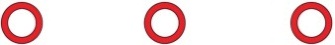 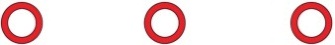 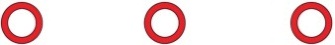 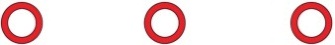 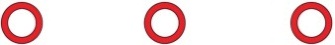 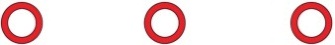 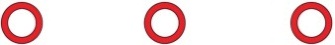 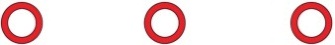 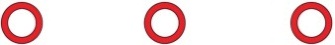 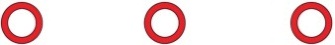 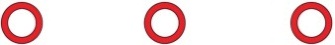 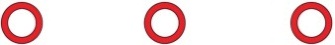 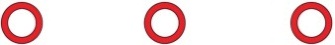 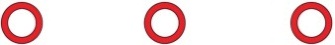 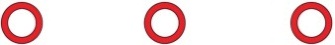 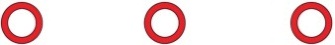 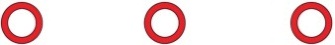 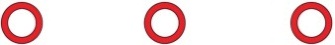 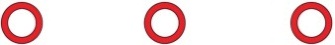 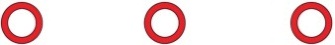 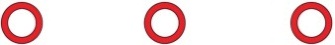 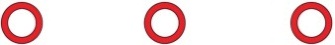 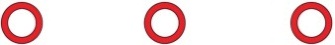 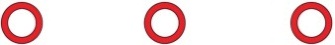 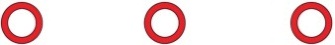 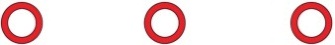 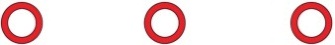 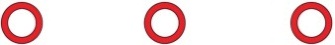 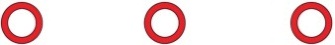 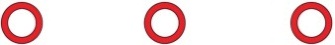 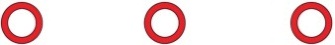 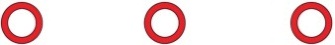 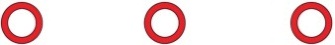 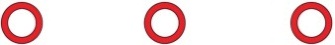 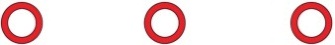 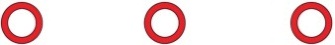 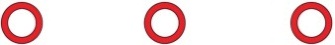 Ce que plonge Paul.
LUI
Où sont les parents
LES
L’
À qui elles ont pensé
Y
Il prête sa gomme à sa sœur.
Il la lui prête
Il lui prête sa gomme
Il la prête à sa soeur
Recopie uniquement les phrases contenant un complément du verbe. Souligne-le.
Julien embrasse maman.			Le maçon construit un mur.
Dans la mare, les grenouilles coassent.		La maitresse interroge un élève.
Le chasseur vise le chevreuil.			Le chien joue avec sa balle dans le jardin.
À l’hôpital, les médecins soignent les malades.	Léo va à la piscine tous les mardis.
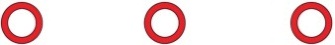 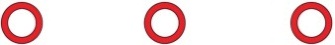 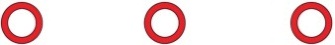 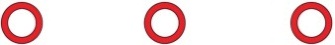 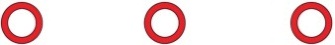 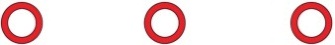 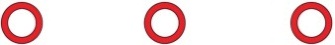 Récris les phrases en remplaçant le GN complément du verbe en gras par un pronom.
Paul découpe les étoiles en carton.		Le chien poussa la porte.		Vous préparez le repas.
Nous obéissons à nos parents.		La lumière aveugle l’enfant.		Je parle au professeur.
LES
LA
LUI
LEUR
L’
LUI
Récris les phrases en remplaçant le pronom complément du verbe en gras par un GN.
Vous le prenez dans vos mains.	Tu lui donnes un bouquet de fleurs.		La lune l’éclaire.
Arthur la range toutes les semaines.	Le spectacle les enthousiasme.	Suzie les emprunte à la bibliothèque.
Remplace le complément du verbe en gras par lui ou par leur.
J’ai écrit à ma tante pour son anniversaire.			Pierre téléphone à ses parents tous les soirs.
Cet enfant ressemble à sa mère.				Maman achète un blouson à son fils.
Les pancartes indiquent la sortie aux visiteurs.			Karim propose à ses copains de faire du vélo.
LEUR
LUI
LUI
LUI
LEUR
LEUR
Recopie les groupes en gras dans la colonne qui convient.
Les hommes préhistoriques allaient à la chasse.
Nous mangeons des fraises au mois de juin.
Alexandre rêve de cette maison tous les jours.
Ce matin, les ouvriers réparent la fuite d’eau.
Aziz, le soir, raconte sa journée à ses parents.
J’ai visité de superbes monuments en Italie.
à la chasse
tous les jours
ce matin
de cette maison
à ses parents
au mois de juin
le soir
de superbes monuments
des fraises
la fuite d’eau
En Italie
sa journée